Les institutions européennes
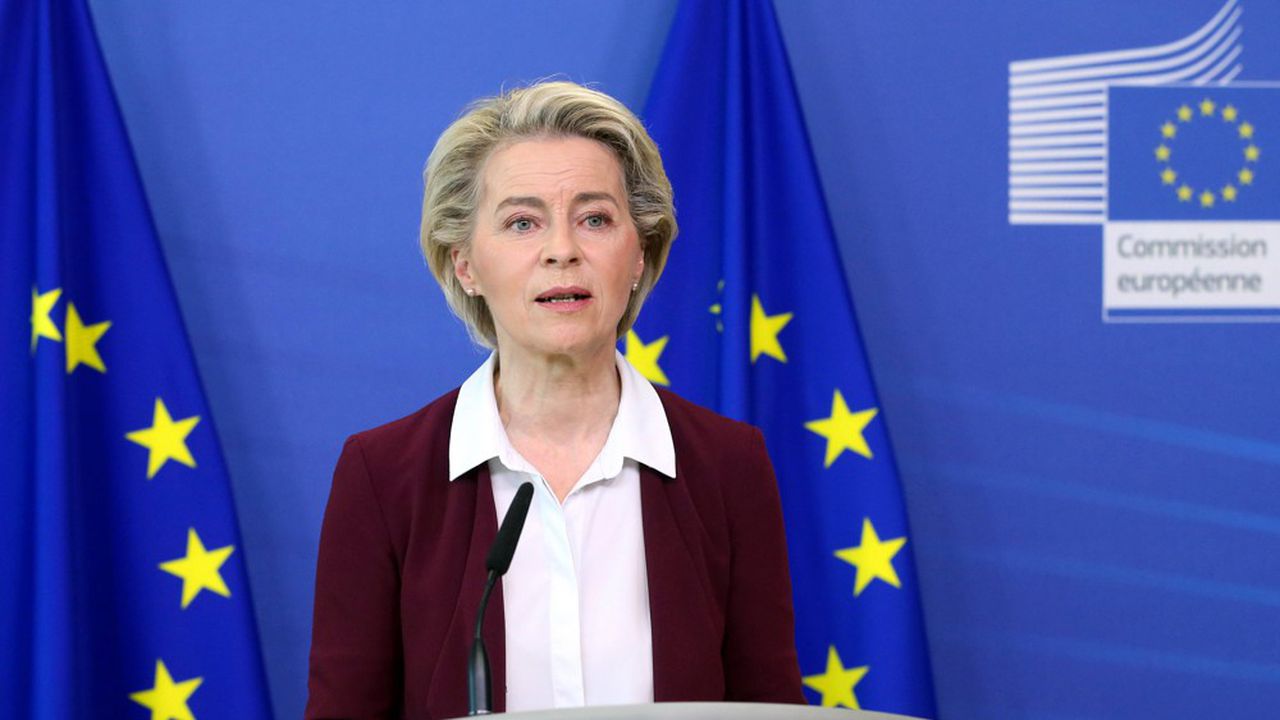 Commission
Présidente:

Ursula Von der LEYEN, élue pour cinq ans
Structure
 Directions générales (DG) 
Élaboration, mise en œuvre, gestion des politiques européennes 
 Collège des Commissaires 
27 commissaires, 1 par chaque Etat Membre 
 Rôle 
Proposition du budget et des lois européennes
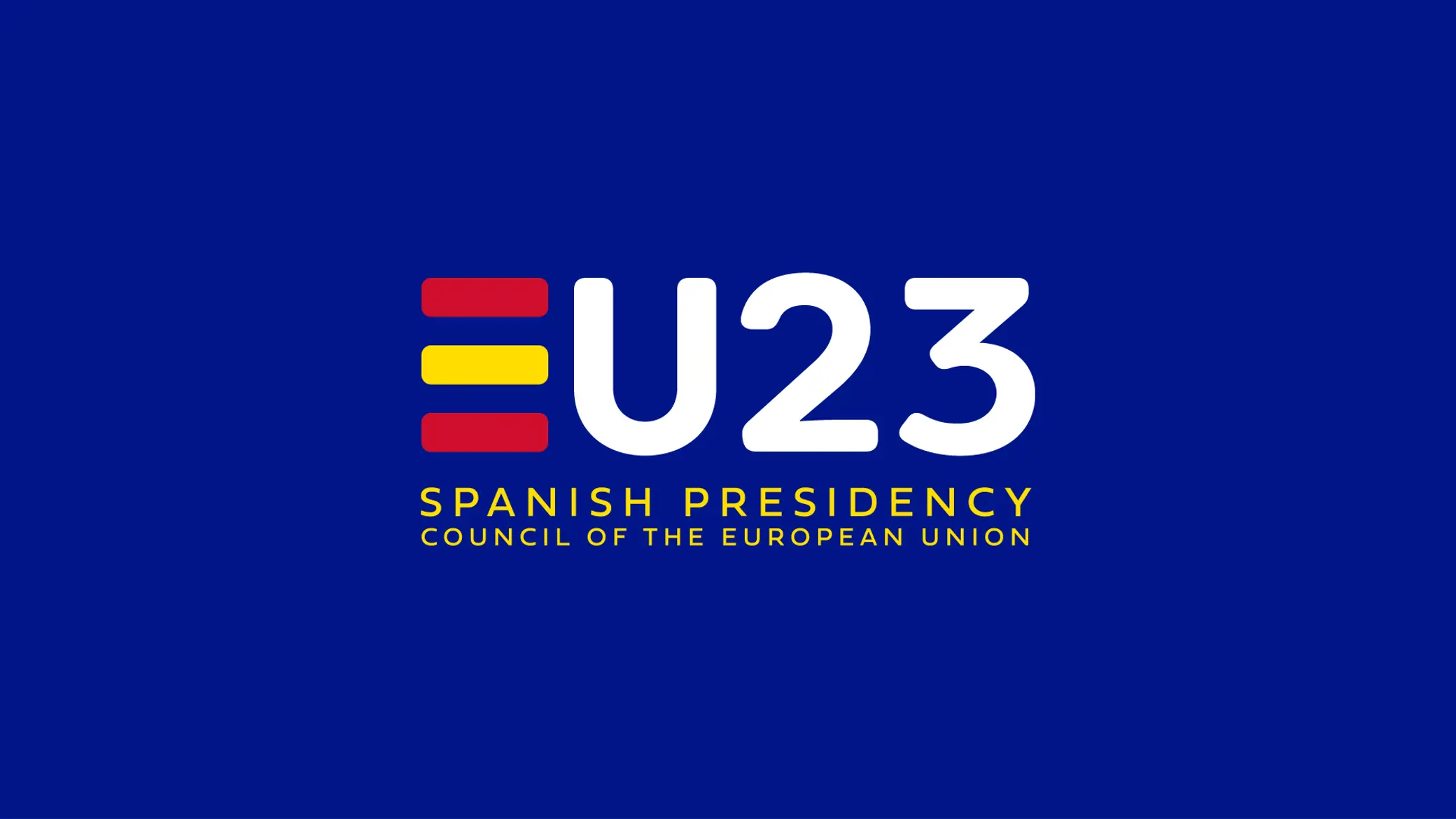 Le Conseil de l’Union européenne
Rôle du Conseil de l’Union européenne

Présidence tournante 

Présidence française de l’Union européenne 2022
Les autres institutions
Cour de Justice
Veille au respect du droit de l’Union européenne et de l’interprétation des Traités
Conseil Européen 
Impulsion politique (Charles Michel Président) 
 Banque Centrale européenne
Stabilité des prix et pouvoir d’achat dans la zone € (Christine Lagarde Présidente)
Cour des Comptes 
Gestion financière de l’Union européenne et de ses institutions 
Agences exécutives de l’Union européenne
Mise en œuvre des politiques européennes
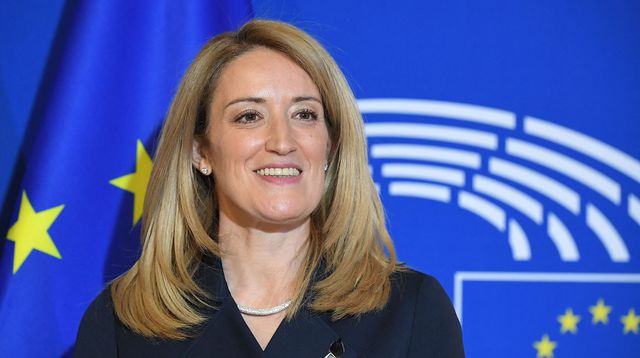 Parlement
Présidente: 

Roberta METSOLA, élue pour deux ans et demi renouvelables
Deux sièges 
Bruxelles :
Pour les réunions informelles les réunions de travail 
Strasbourg :
Pour les sessions plénières (1 fois par mois)
Députés

715 députés divisés en groupes politiques 
79 En France 
Compétences
Codécision avec le Conseil de l’Union européenne
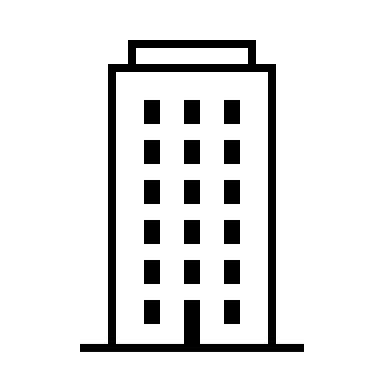 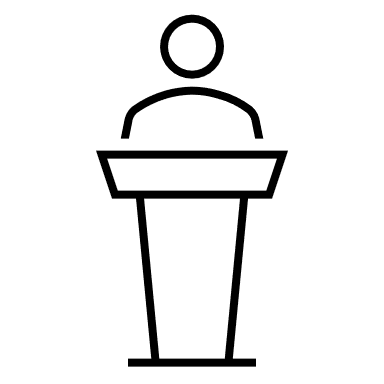 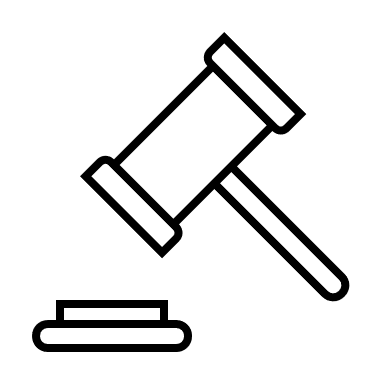 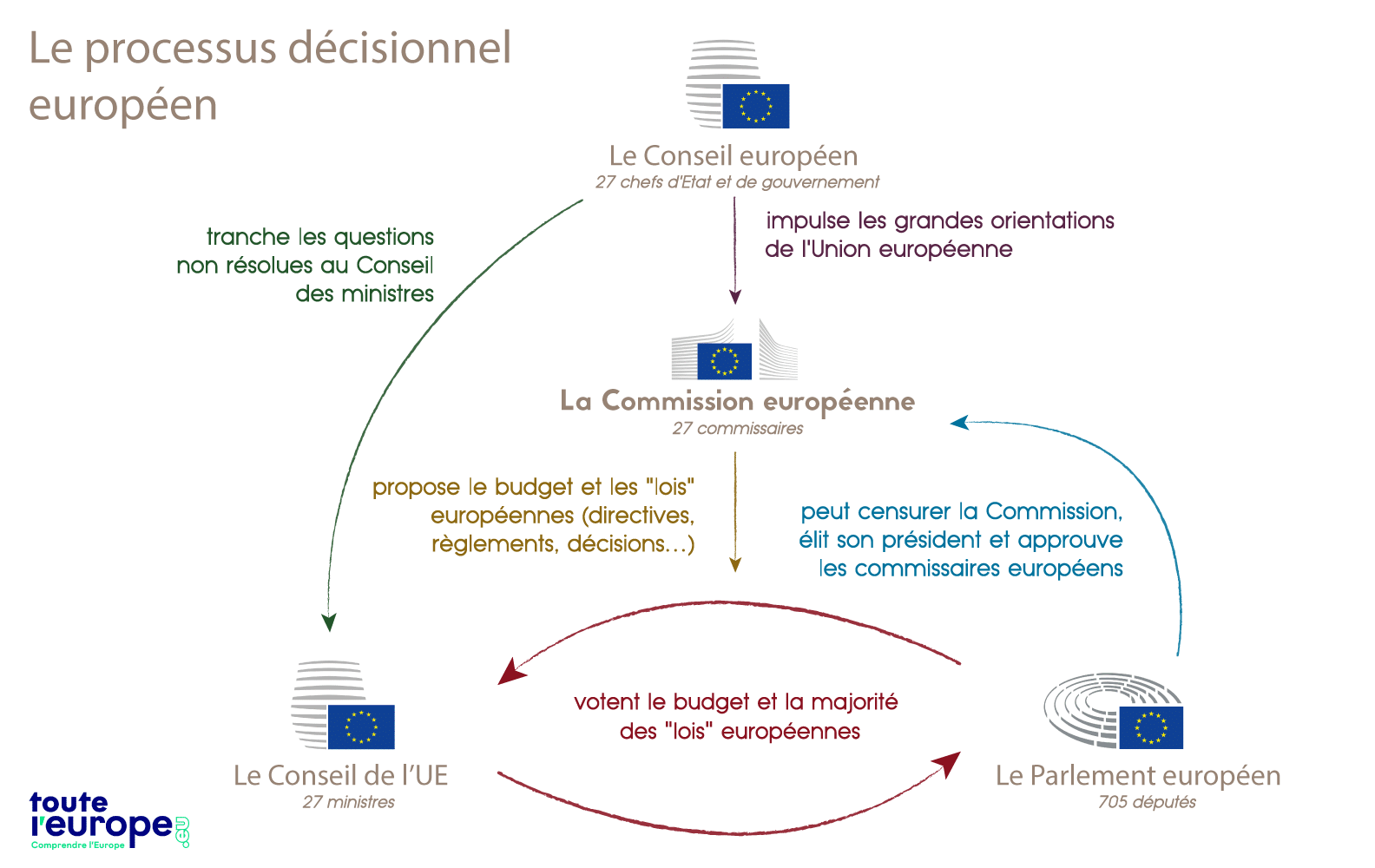 « Que fait l’Europe pour moi ?»
Se déplacer et travailler en Europe
Grâce au marché unique et à la création de l'espace Schengen, les citoyens de l’UE peuvent voyager, étudier, travailler et résider dans n’importe quel pays de l’UE. 

Se déplacer
Voyager gratuitement en train pendant 1 mois l’année de tes 18 ans avec « Discover EU »
https://europa.eu/youth/discovereu_fr 

Voyager facilement et économiquement en train avec le « Pass InterRail »
https://www.interrail.eu/fr
Travailler:
Commencer sa carrière en Europe : le VIE 
https://mon-vie-via.businessfrance.fr/ 

S’engager activement : Corps Européen de Solidarité
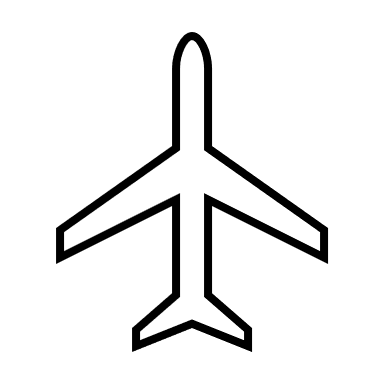 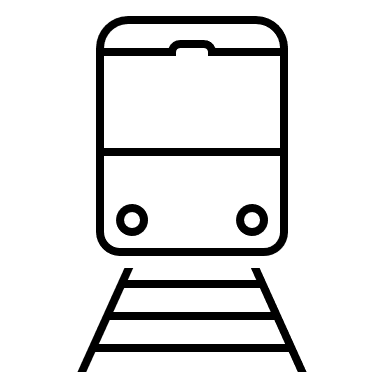 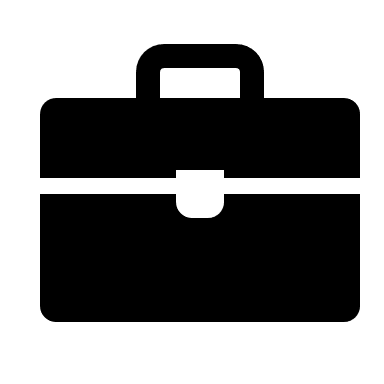 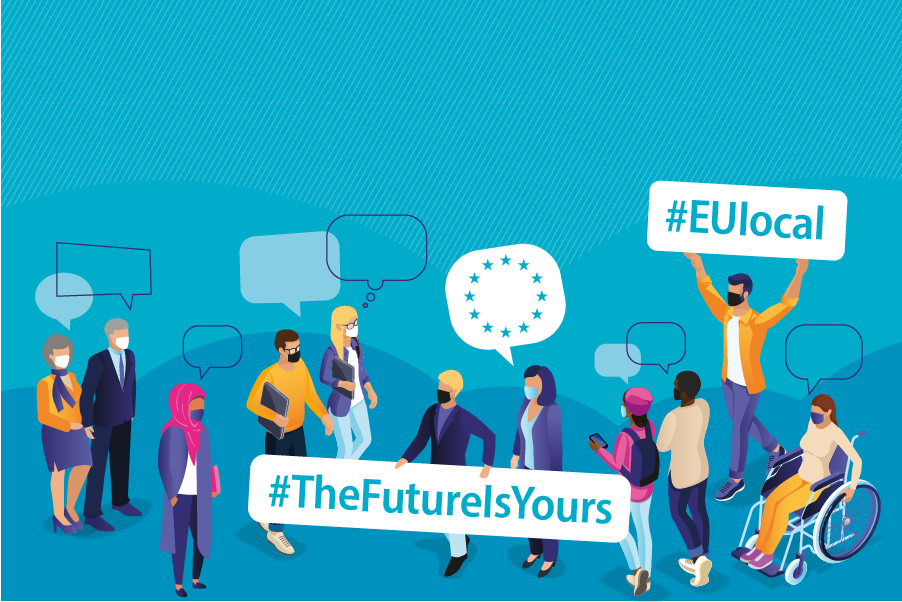 Les opportunités de stages et d’emploi au sein de l’UE
Blue Book (Commission européenne)
https://traineeships.ec.europa.eu/fr/about 
Stage au Parlement européen
https://ep-stages.gestmax.eu/website/view/page/homepage/lang/fr_FR 
Stage au Conseil de l’UE 
https://www.consilium.europa.eu/fr/general-secretariat/jobs/traineeships/ 
Stage au Service de l’Action Extérieure de l’Union européenne (diplomatique)
https://www.eeas.europa.eu/eeas/traineeship-delegations-european-union_en
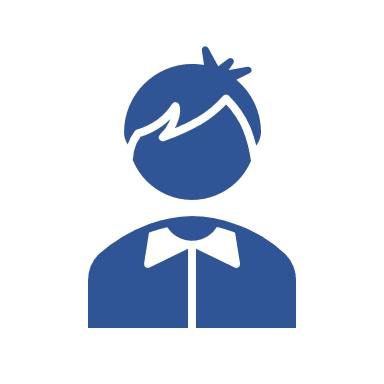 Qu’est-ce que c’est le programme Erasmus+
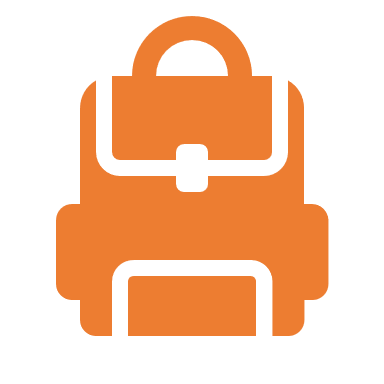 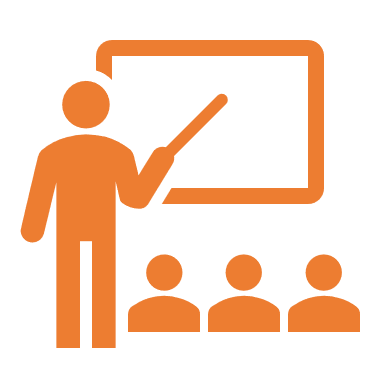 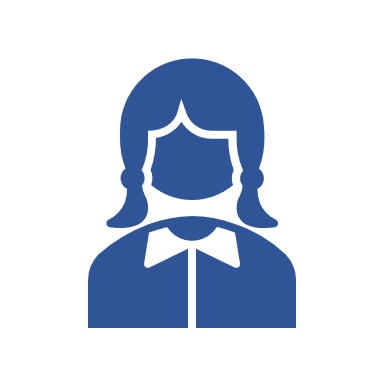 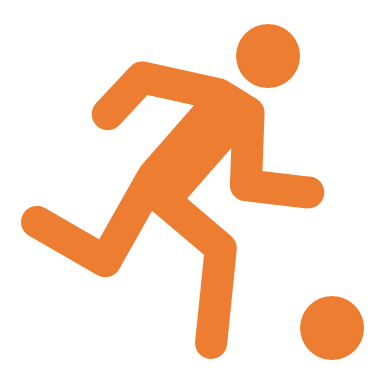 Destinataires du Programme Erasmus+
Education & Formation
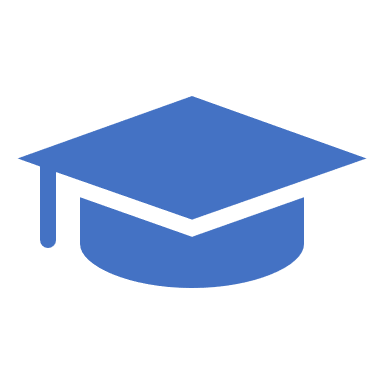 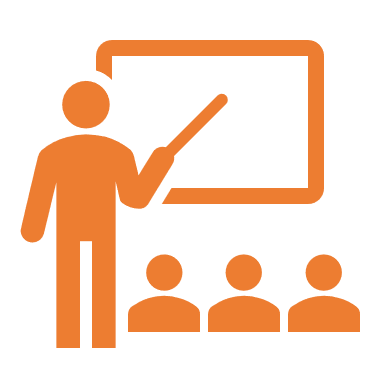 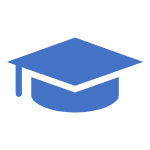 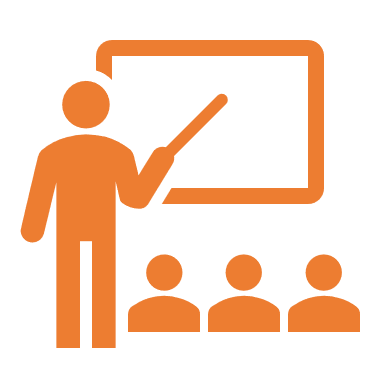 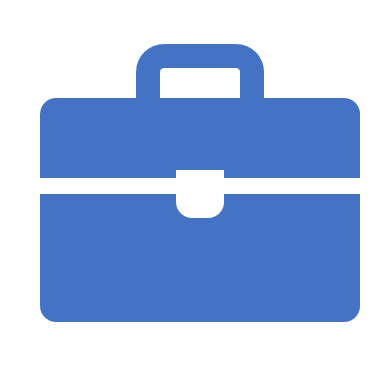 Les pays éligibles
Les pays « partenaires »
Les pays « du programme »
Tous les pays de l’Union européenne 
+ 
Islande, Liechtenstein, Norvège, Turquie, Macédoine du Nord, Serbie
Les pays du voisinage européen à l'Est ex: Géorgie, Moldavie et au Sud (Algérie, Maroc, les Balkans occidentaux (Albanie, Bosnie Herzégovine, Kosovo, Monténégro)
Les pays du monde entier : Amérique, Asie, zone Afrique - Caraïbes – Pacifique
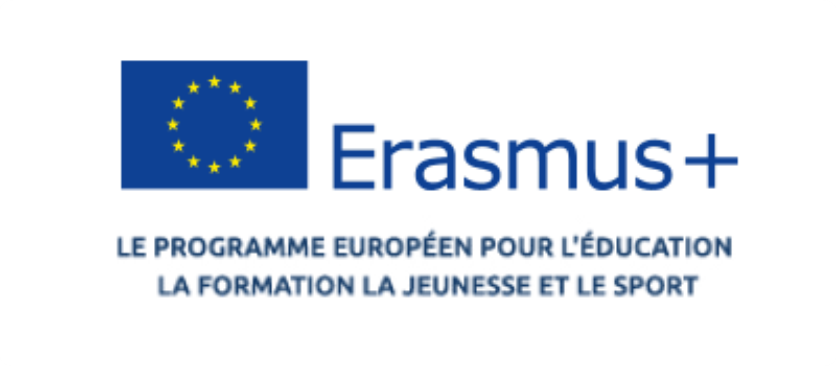 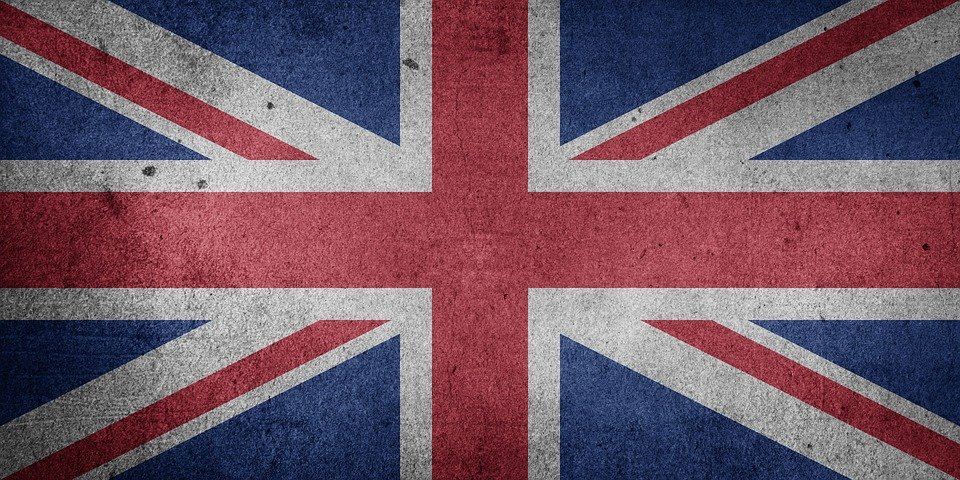 Et depuis le Brexit?
Le Royaume-Uni a choisi de ne plus participer au programme d’échanges Erasmus+. De ce fait, il est un « pays tiers » depuis le 1er janvier 2021 et ne peut être une destination que dans le cadre de la dimension internationale du programme.

Toutefois, pour l’ensemble des projets relevant du programme Erasmus+ 2014-2020, le Royaume-Uni demeure un pays participant au programme, sous réserve des conditions de circulation applicables depuis le 1er janvier 2021.
https://www.brexit.gouv.fr/sites/brexit/accueil.html
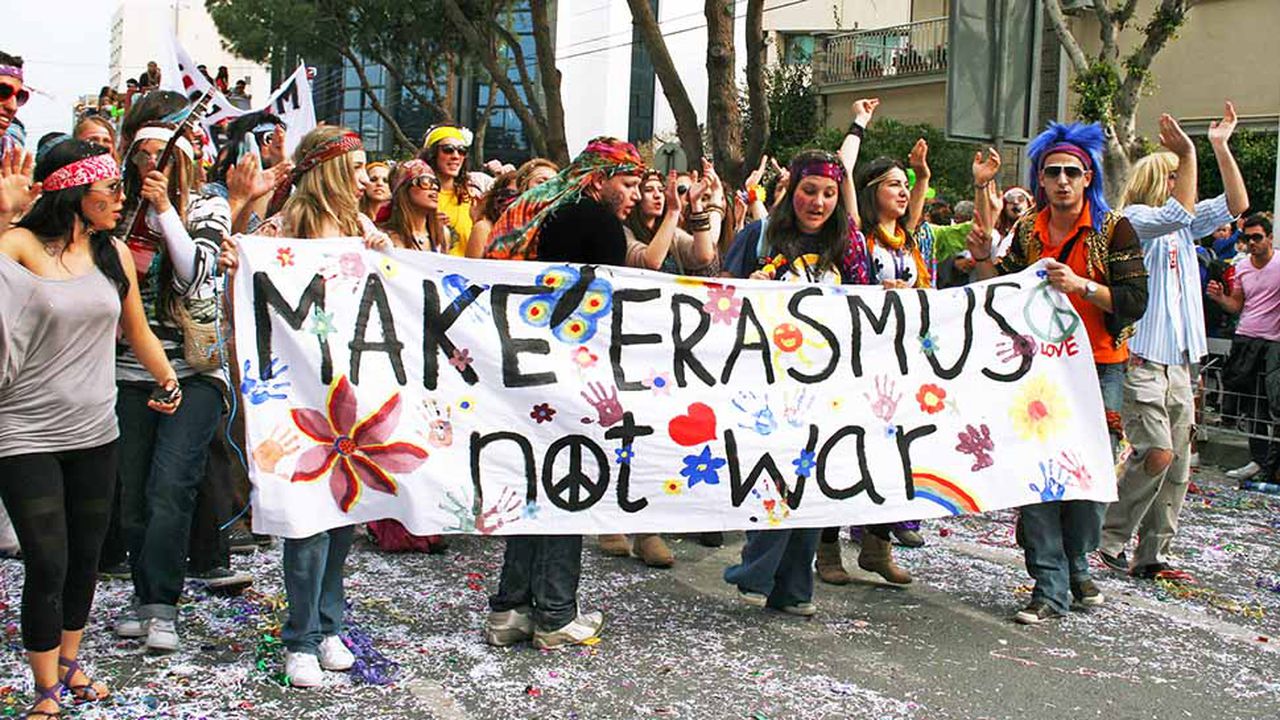 Les chiffres
Depuis sa création en 1987:
12 millions de personnes ont bénéficié de ce programme 

Période 2014 – 2020 : 
164.000 mobilités financées pour l’enseignement et la formation professionnelle 
%
83 %, soit plus de 4 étudiants sur 5, déclarent se sentir plus Européens après leur voyage réalisé grâce au programme.